Nerast
Osnova
Čo meria a čo by mohol merať HDP
Čo je to nerast
Ako na tom sme, čo sa týka udržateľnosti
Čo je to odpojenie (decoupling)
Realita odpojenia a diskusia o odpojení
Technooptimizmus a Jevonsov paradox
Nerast vs. recesia
Aký by bol život v neraste?
Je možný nerastový kapitalizmus?
Čo meria a čo by mohol merať HDP?
(záver Hickel-Kallis)
Čo meria HDP
HDP = C+IB+G+EN (výdajová metóda)
HDP = w + r + z + i + y + a + n (príjmová metóda)
HDP = pridané hodnoty výrobcov + n (produkčná metóda)
HDP meria „čo sú ľudia ochotní zaplatiť“ (Hickel-Kallis) ~ hodnota ≠nutne energia + materiál
Hodnota 1: „kvalita prírodného prostredia“
Hodnota 2: napr. básne (nízko-materiálne)
Hodnota 3:  metrika „System of National Accounts“ (2008) update z 1993
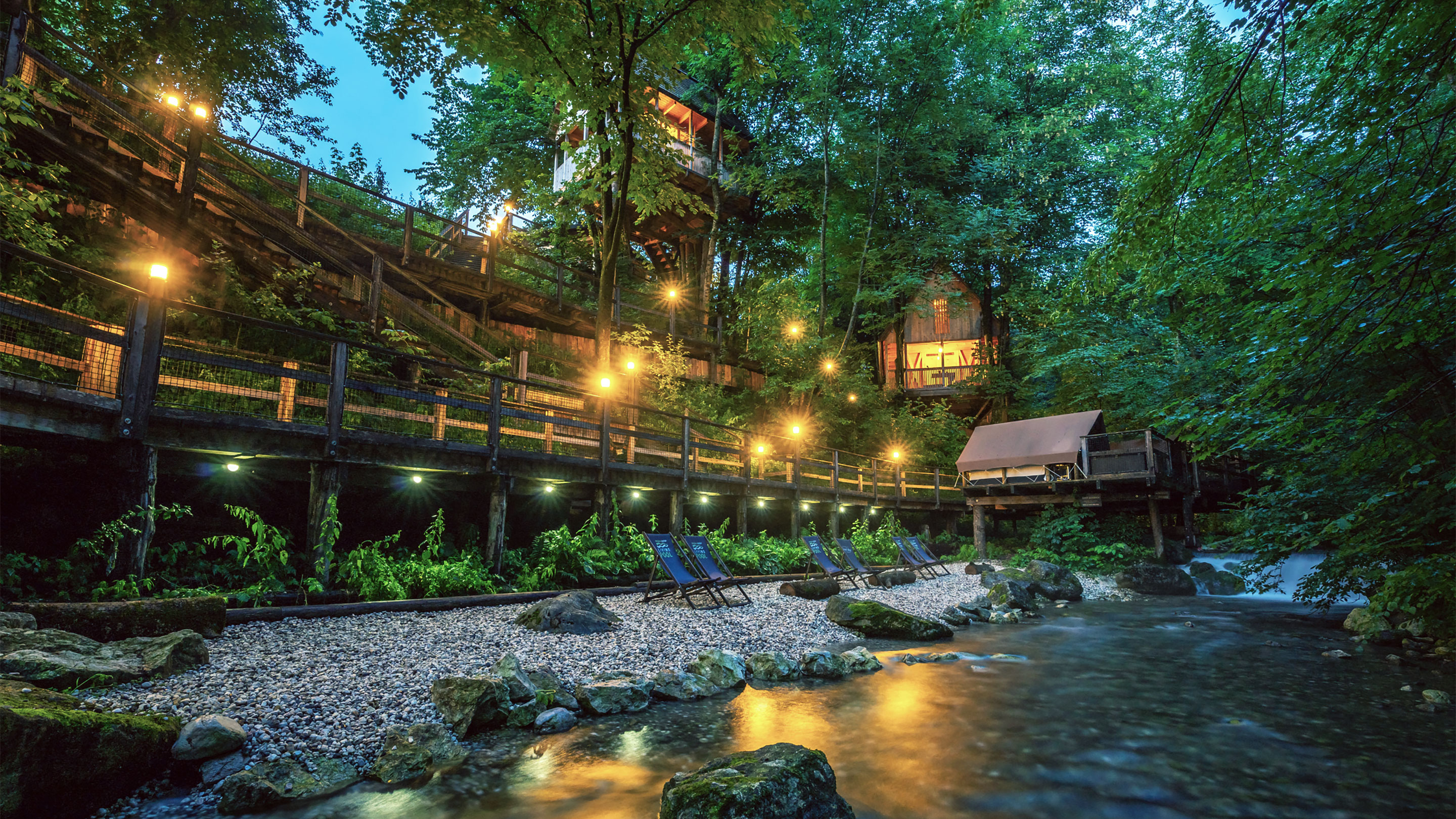 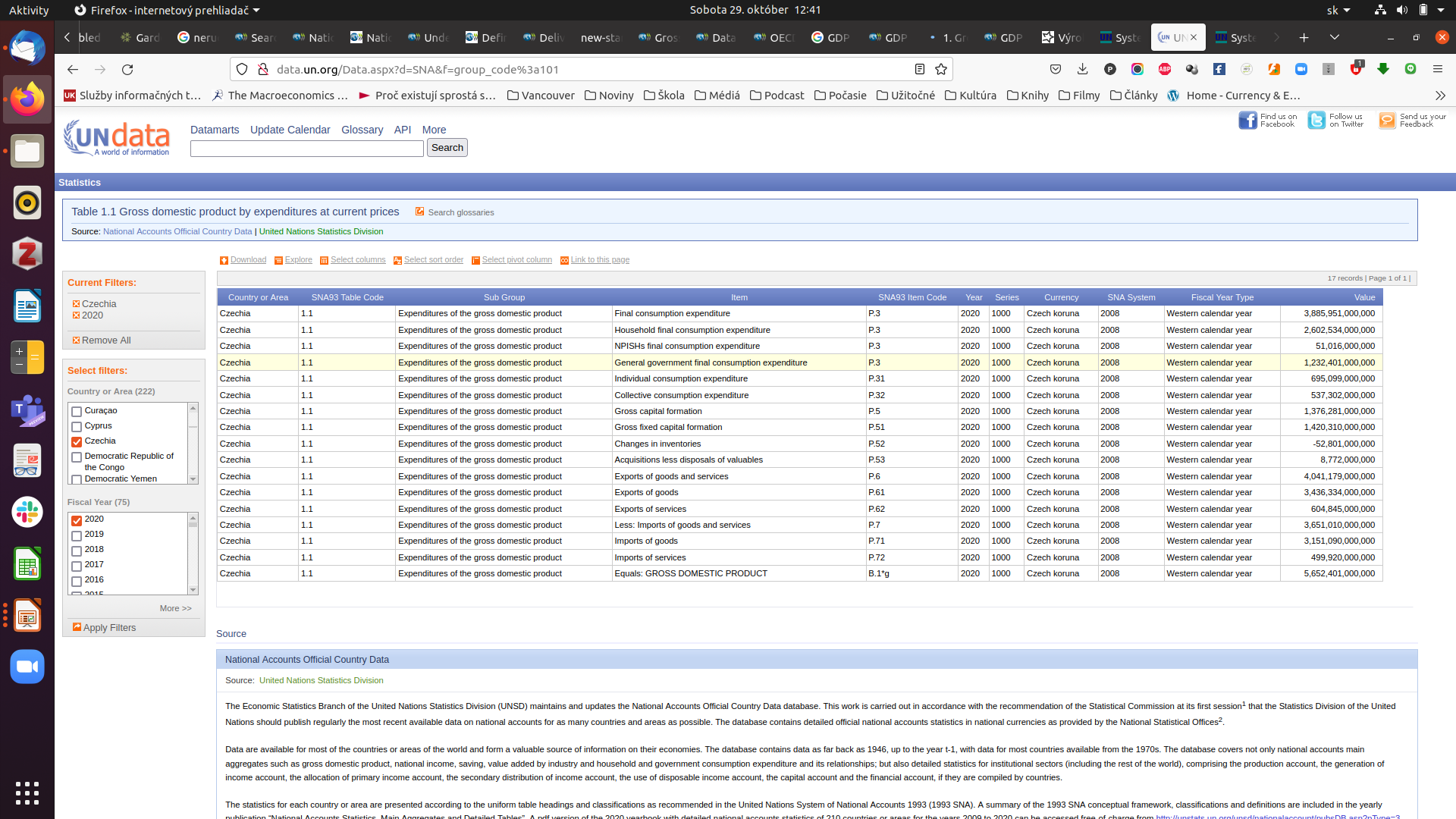 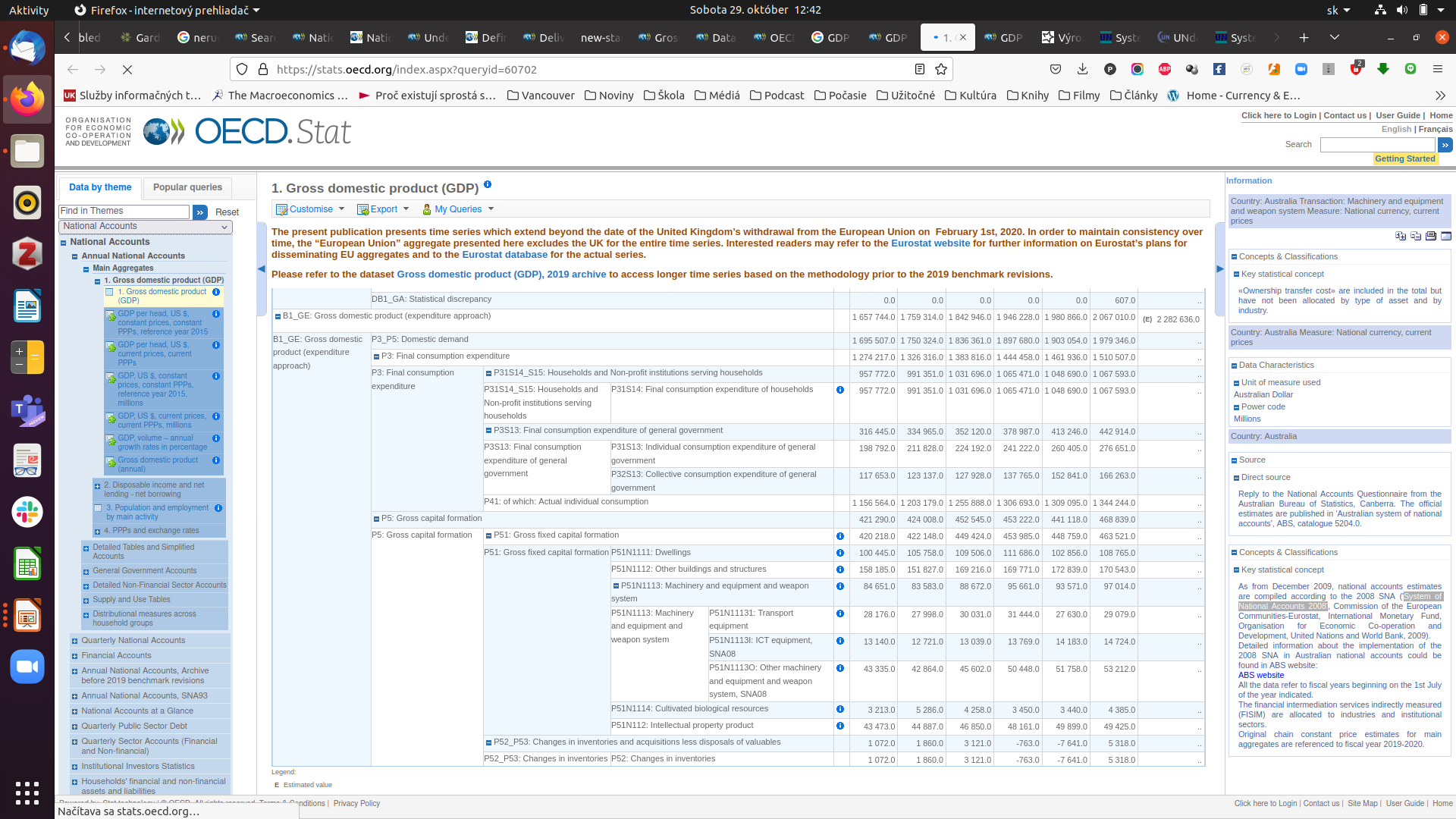 IF Hodnota prírody = HDP THEN ↑HDP≠↑materiálov a energie

„Nazvať takýto scenár zeleným rastom by rozšírilo význam tohto pojmu tak, že by sa stal irelevantným.“ (Hickel-Kallis)

HDP = súčasná metrika ~ energia+materiál
Čo je to nerast?
Definícia nerastu

Nerast je rovnostársky ↓produkcie a spotreby, ktorý ↑ľudskú spokojnosť → (ekologickej) udržateľnosti.
Je Nerast hnutie?
Koľko členov má hnutie?
Francúzsky časopis Nerast: časopis o radosti zo života (30 000 výtlačkov)
Pravidelné konferencie, Lipsko 2014: 3 000 ľudí
Protesty organizované Ende Gelände (Konečná) 2019: 1,4 M, niekoľko tisíc aktivistov blokovalo bane
Ak je cieľ nahradiť rastovú ideológiu, stačí zmena v myslení ľudí, na počte aktivistov možno až tak nezáleží
Súčasný stav (ne)udržateľnosti

(Ako zle je na tom životné prostredie)
Spotreba
Lovci a zberači: 10 GJ/osoba_rok, 1 t biomasa/rok, práca: 1-2 h denne
Agrárne spoločnosti: 40-70 GJ/osoba_rok, 4 t biomasa, kameň, kov/rok, práca: 5-6 h denne
Priemyselné spoločnosti: 280 GJ/osoba_rok, 20 t biomasa, fosílne palivo, nerastné suroviny/osoba_rok, práca: 3-4 h denne (fosílne palivo)
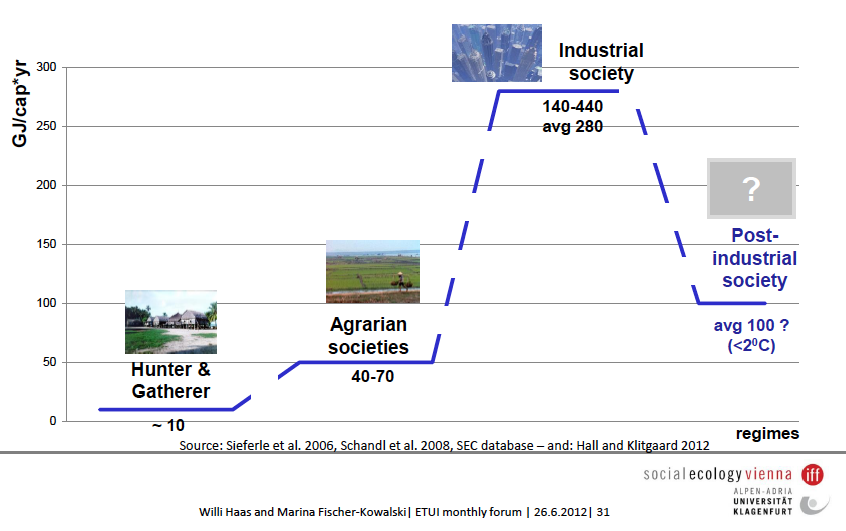 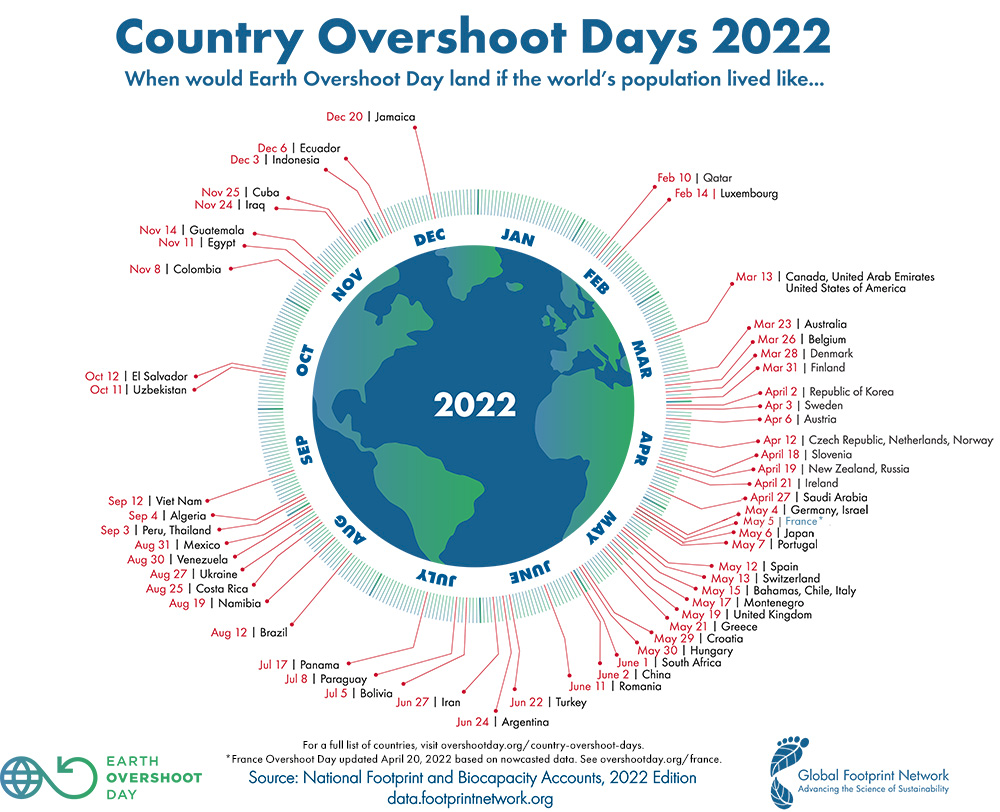 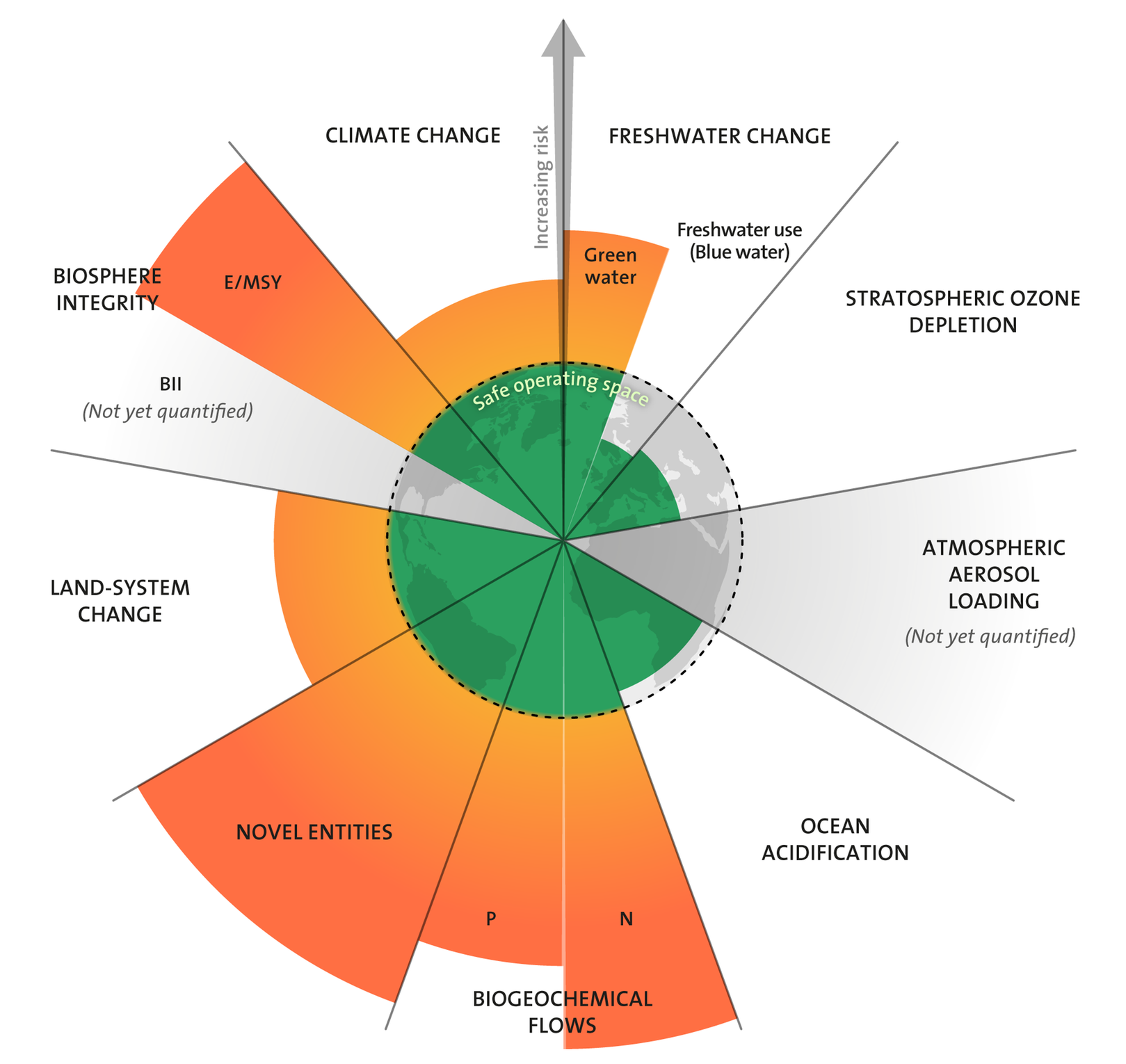 CO2: max.:
350 ppm
Stav: 414,3
Ppm
PreIndust:
280 ppm
HANPP (Human Appropriation of Net Primary Production) ~ 24 % (indikátor tlaku na biodiverzitu)
Koľko si ľudia privlastnia z produkcie prírody (čistej primárnej produkcie biosféry – energia zo slnka+geotermálna)
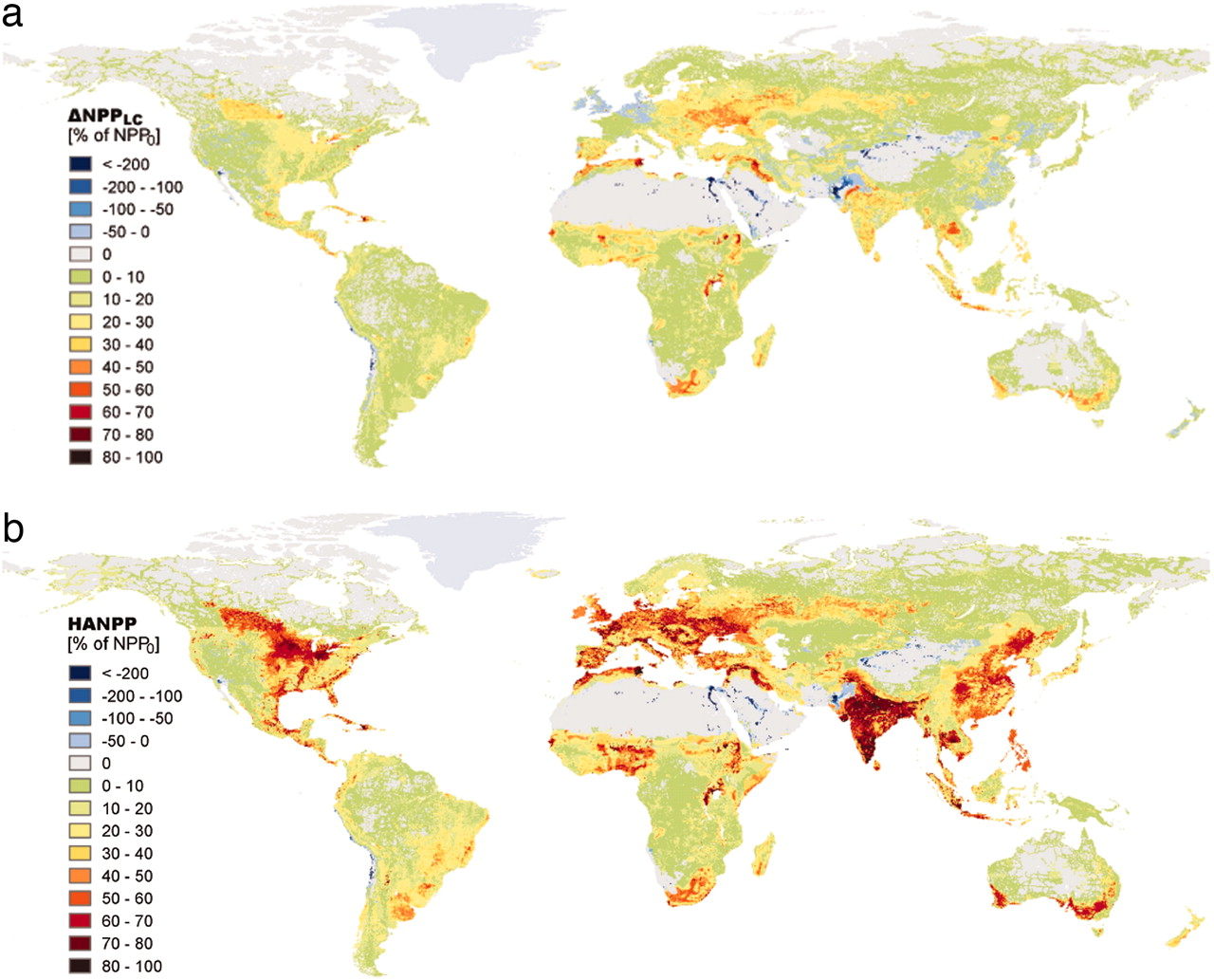 Európska ekologický dohovor (EGD)
„Ide o novú stratégiu rastu, ktorej cieľom je transformovať EÚ na spoločnosť, kde budú do roku 2050 čisté emisie skleníkových plynov na nule a kde hospodársky rast nezávisí od využívania zdrojov.“
„...nasmerovať Európu k udržateľnému rastu.“
Európska environmentálna agentúra  (agentúra EÚ)
„Poskytuje nezávislé infromácie o ŽP“
„Udržanie rastu v rámci limitov daných ŽP bude od Európy vyžadovať bezprecedentné oddelenie eokonomickej aktivity od environmentálnych a klimatických tlakov. Je neisté, či sa niečo také dá dosiahnuť.“ (2021)
Čo je to zelený rast?

Čo je to decoupling?
Zelený rast = ekologicky udržateľný rast

Predpoklad: absolútne oddelenie
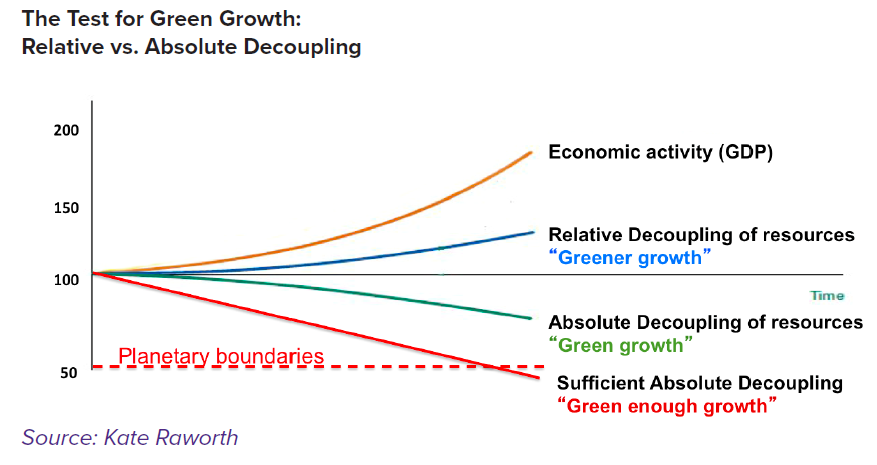 Decoupling
Relatívny decoupling: ↑HDP > ↑CO2
Absolútny decoupling: ↑HDP, ↓CO2
Globálny (nie v niekoľkých krajinách) alebo aspoň spotrebný (nie teritoriálny)
Dlhodobý (nie 10 rokov a modelový návrat rastu)
Vo všetkých aspektoch (CO2 a materiály na batérie)
Rýchly (inak prekročíme body zlomu)
Aký je hlavný protiargument Hickela a Kallisa voči existencii absolútneho decouplingu CO2 od HDP v niektorých krajinách?
p. 12: ↓15,8 % CO2 pri 1,89 ↑HDP pre bohaté krajiny

(1970-2013: 1,9 % ↓CO2)
Vo všetkých aspektoch
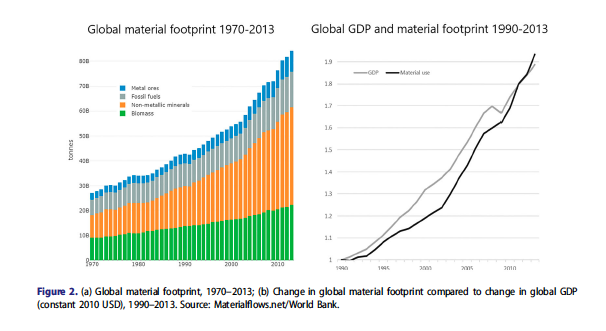 Dlhodobý (optimistická projekcia aus. spotreby materiálov In K-H)
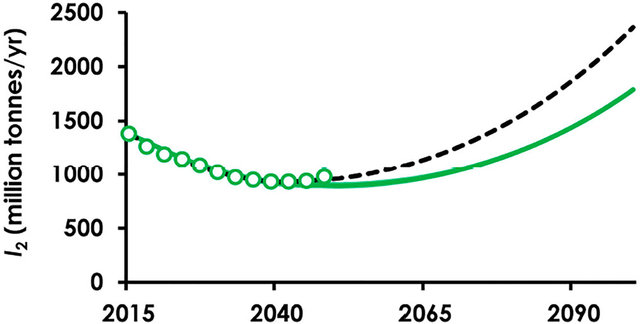 Globálny
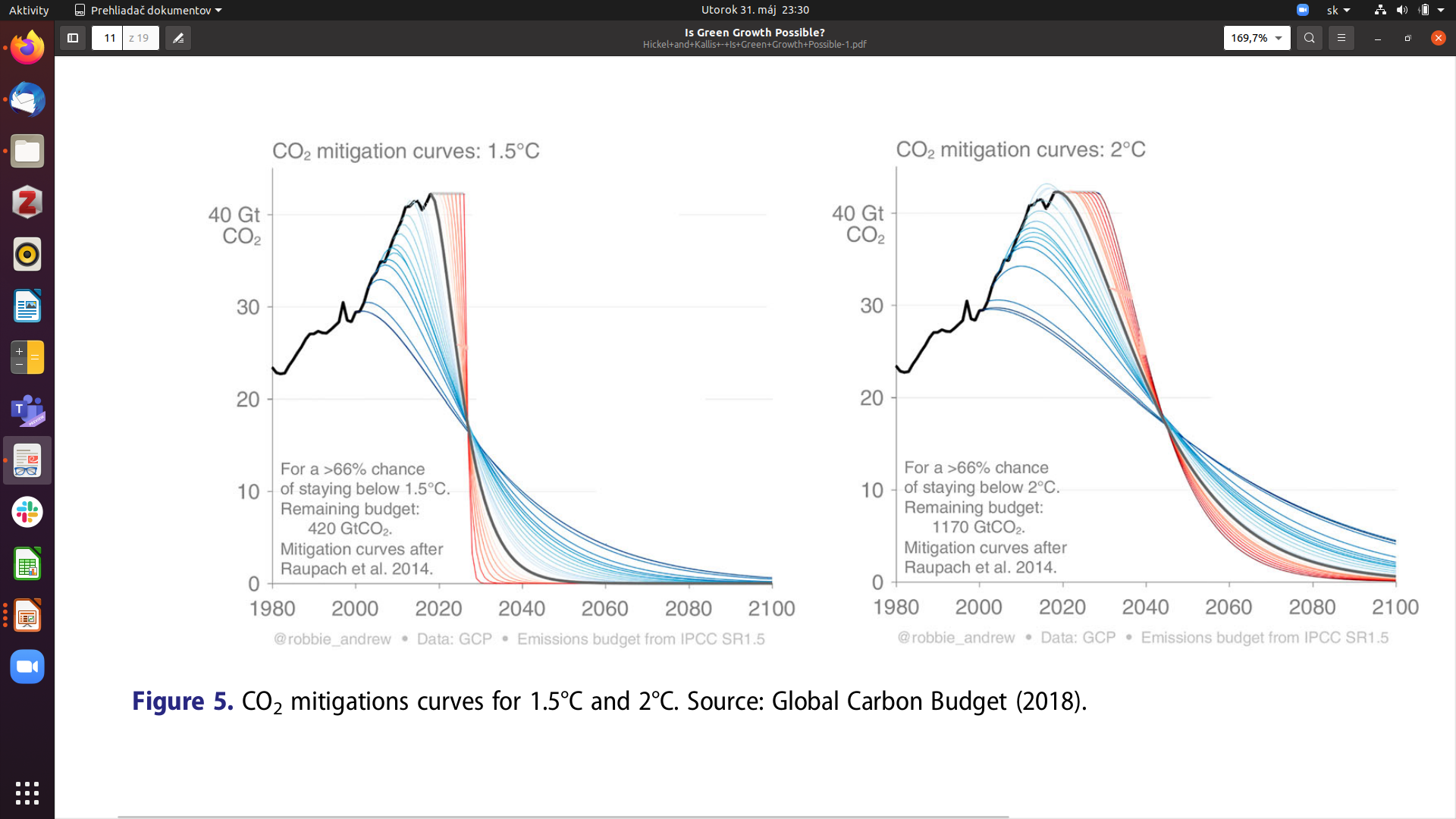 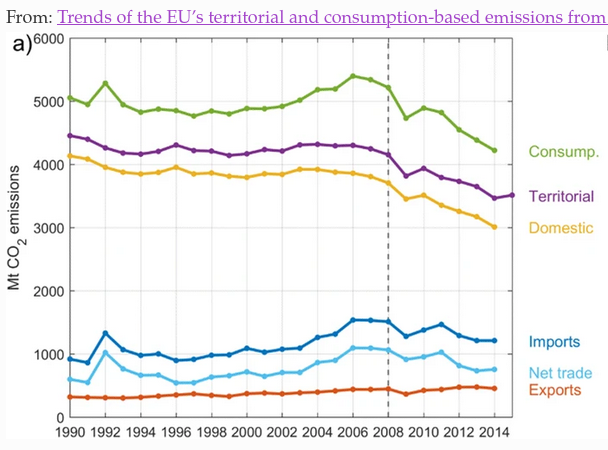 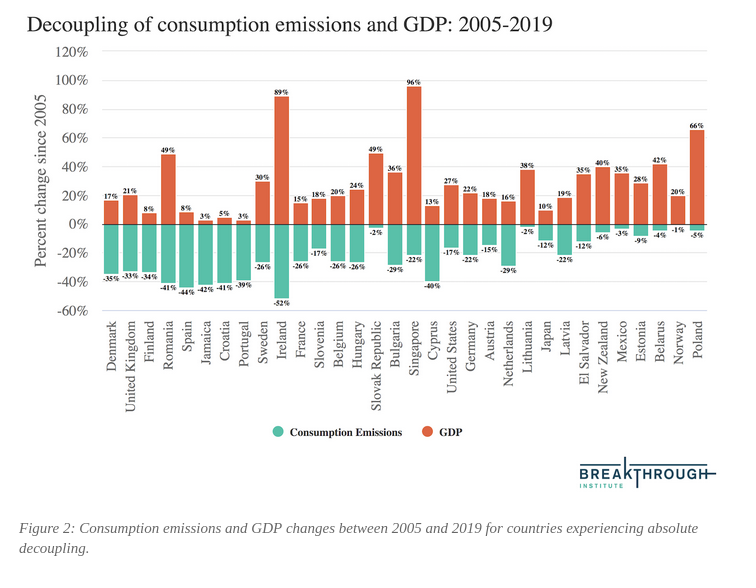 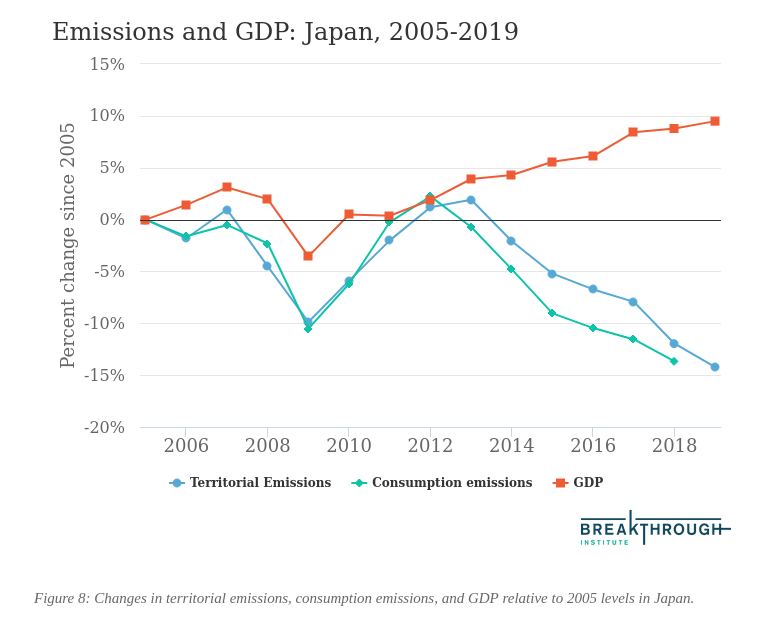 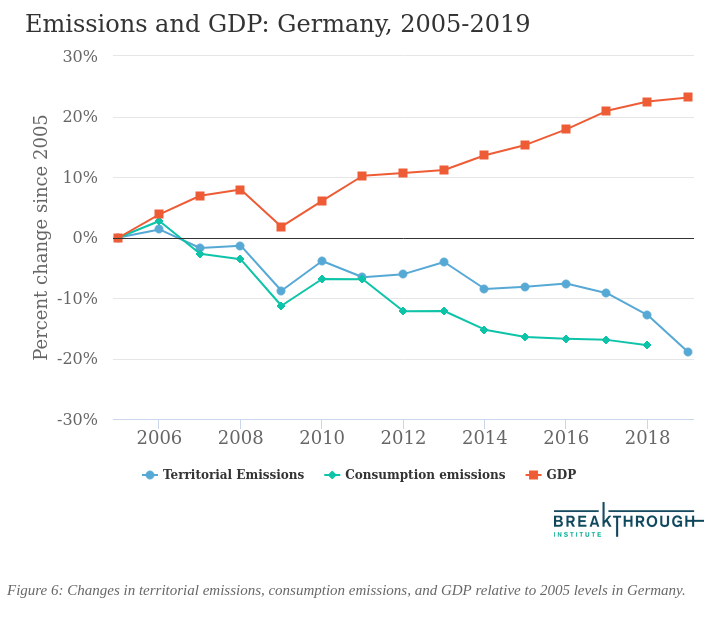 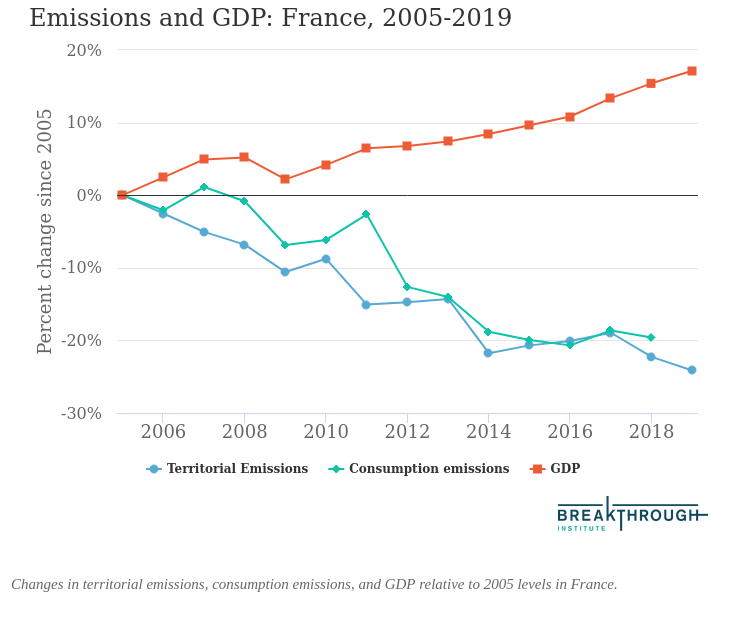 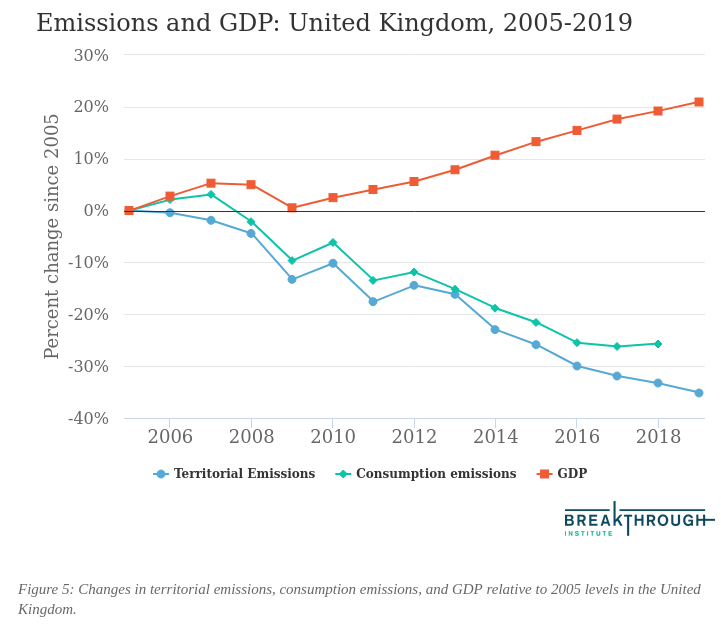 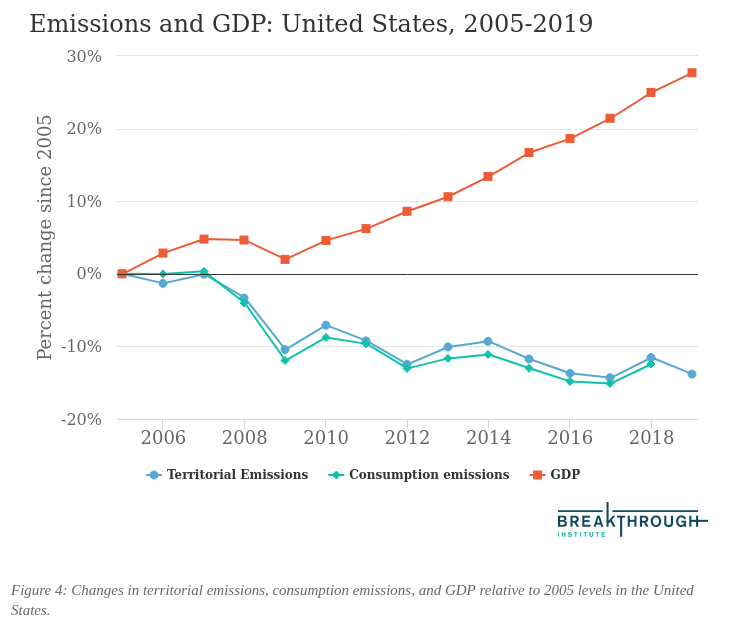 Vykazované/planetárne dáta CO2
V atmosfére je o 21-32 % viac CO2 než koľko reportujú vlády (Washington Post).
Kto je ich spotrebiteľom?
Započítanie práce do CO2
PBA (x)→open CBA (+5-15%)→closed CBA (+2-5%) (moje prepočítanie na krajinu)
Celkovo emisie v globálnom obchode 27→36 % otvorená→uzavretá CBA
Príklad empirickej štúdie v prospech zeleného rastu a jej kritiky
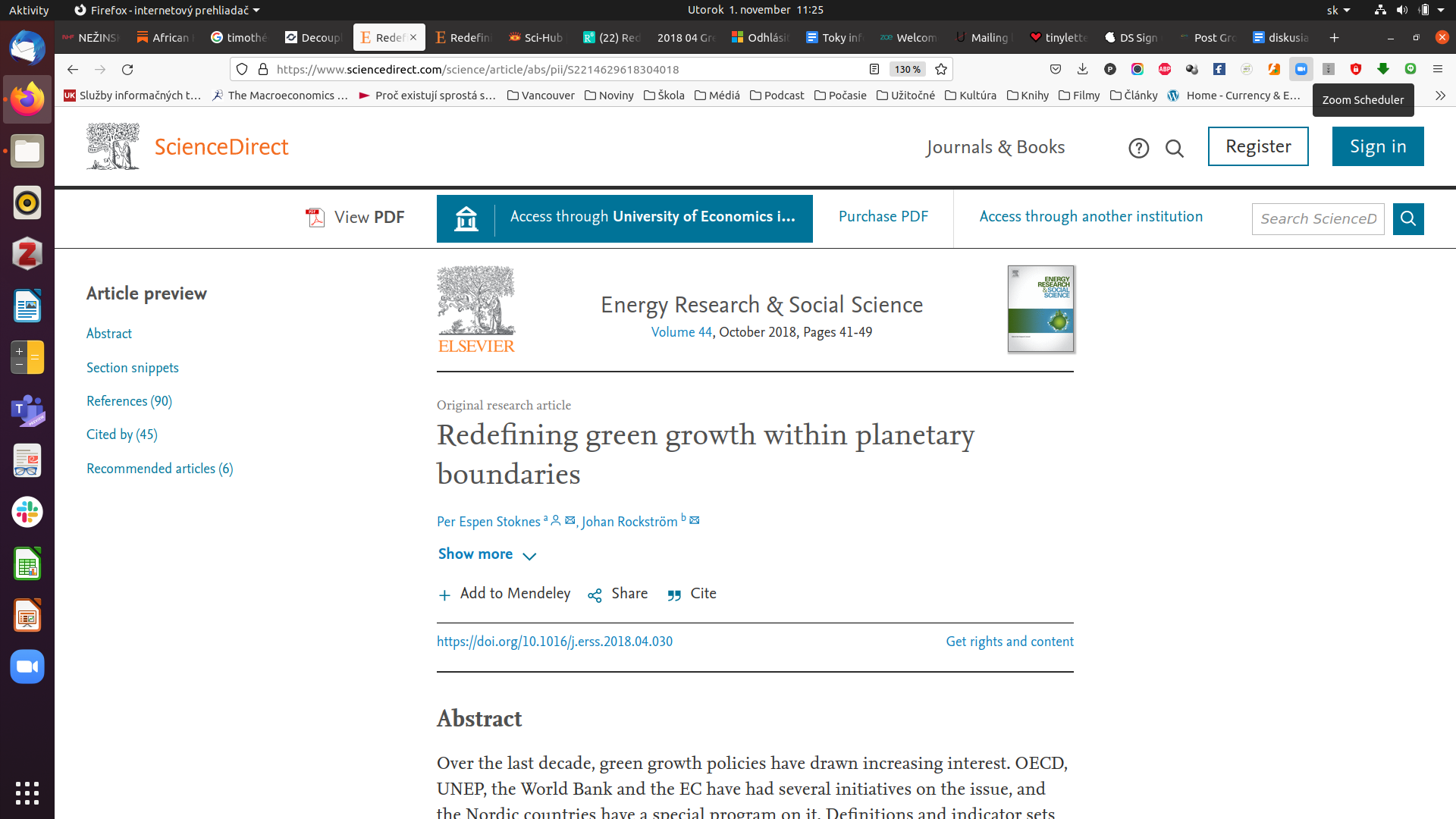 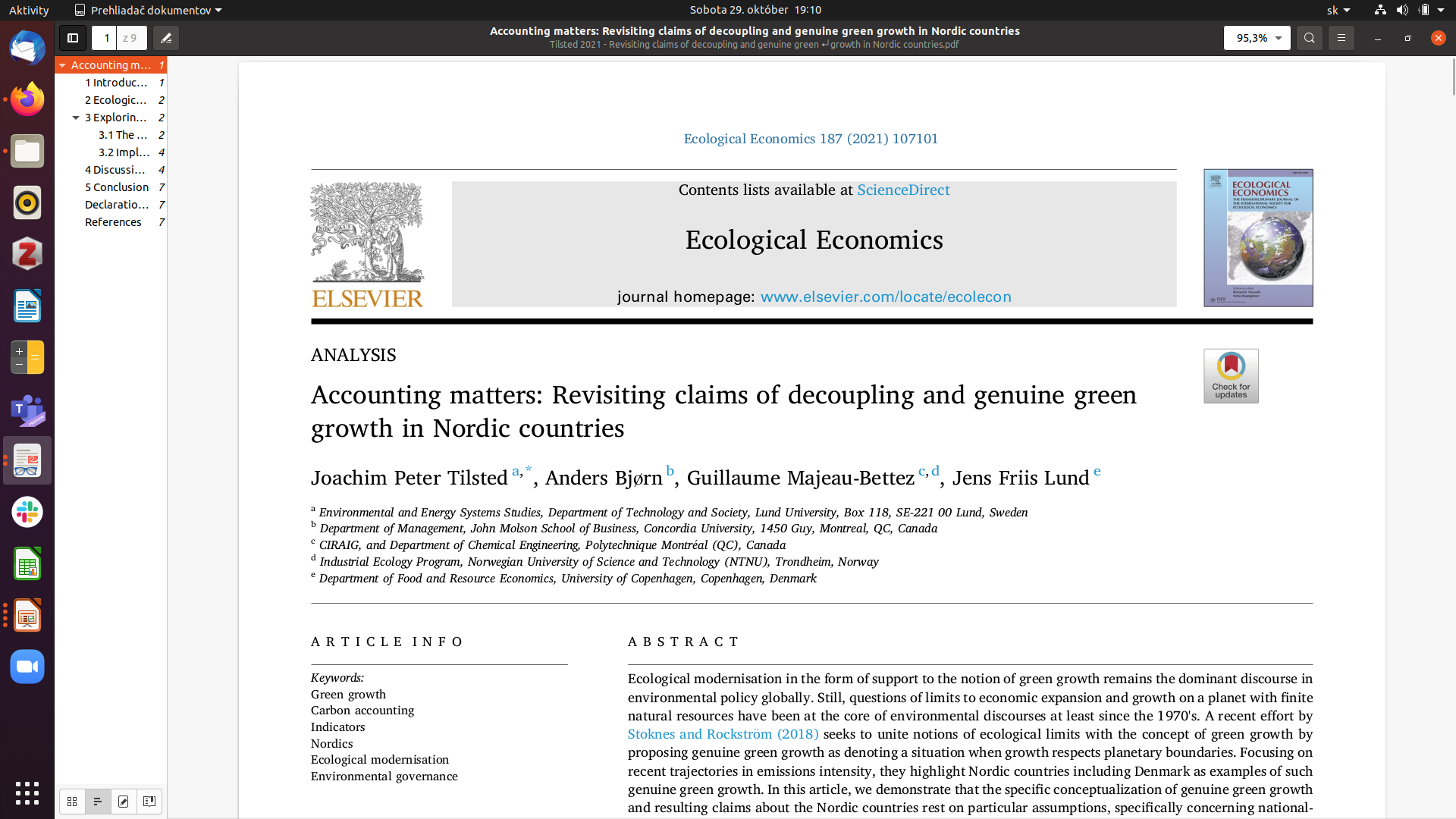 Lies, damned lies and statistics: Zelený rast v severských krajinách
Literatúra: CAPRO (pridaná hodnota/CO2): ↑4-11 %, Stoknes – Rockstrom: ↑5 % „optimistická minimálna úroveň“
Predpoklad: 2 °C (miesto 1,5 °C: CAPRO: ↑14 %)
Teritoriálne vs. spotrebné emisie: „ďaleko pod 5 %“
Ignoruje spoločnú ale diferencovanú zodpovednosť
Prečo je zelený rast nemožný?

Jevonsov paradox
(Efekt odrazu)
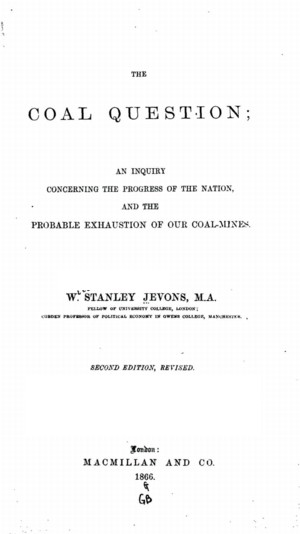 „Je naprostým matením pojmů předpokládat, že ekonomické využívání paliv se rovná snížené spotřebě. Pravý opak je pravdou.“ (Jevons 1865)

↑účinnosti parných strojov vs. ↑spotreby uhlia v Británii v 18. storočí
Efekt odrazu (Rebound effect)
Super úspora (RE<0)
Nulový rebound (RE=0)
Čiastočný rebound (0<RE<1)
Plný rebound (RE=1)
Opačný dopad (RE>1) (Jevonsov paradox)
Efekt odrazu (Rebound effect)
Priamy (Zateplenie domu→zvýšenie teploty na termostate)
Nepriamy (Zateplenie domu→zahraničná dovolenka miesto domácej)
Celoekonomický (Zateplenie+hybrid+solár+...→+/-↓spotreby energie v celej ekonomike)
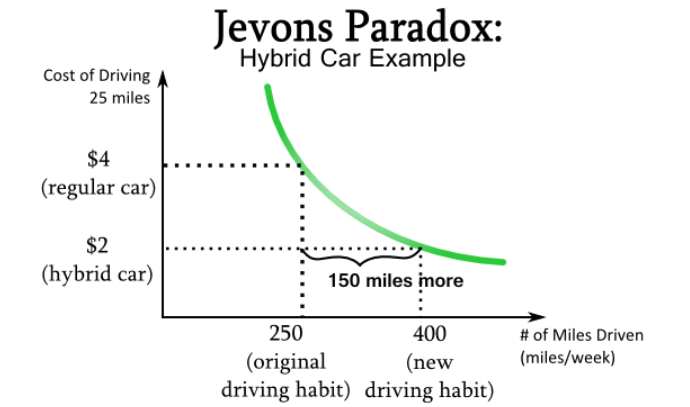 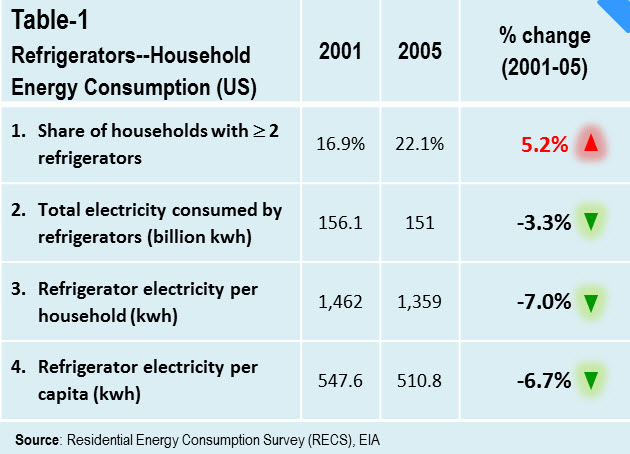 Celoekonomický efekt odrazu
„celoekonomický efekt odrazu spôsobuje stratu viac ako polovice energetických úspor spôsobených vyššou energetickou efektívnosťou“ (Brockway et al 2021: Metareview).
IAMs používané IPCC „riziko podcenenia dopadu efektu odrazu na dopyt po energii“
Čo je to recesia?

Aký je rozdiel medzi nerastom a recesiou?
Nerast vs. recesia
Plánovaný pokles
Celostná politika
Zamestnanosť
Rovnosť
Ekológia (obnoviteľné zdroje, biodiverzita...)
Selektívnosť: ↑ zdravotníctvo, školstvo, verejný transport, bývanie
Aký by mohol byť život v neraste?

Musíme sa uskromniť?
10 mld. ľudí, rovnosť v spotrebe
50 l čistej vody, 15 l teplej vody
20 °C, 15 m2/osoba byt, 4kg nového oblečenia/rok
5-15 000 km mobilita/osoba
1 šporák, 1 chladnička/rodina
1 laptop/rodina, 1 telefón/osoba
Dostupné zdravotníctvo a vzdelávanie
Pozor na limity
Je možný nerastový kapitalizmus?
Nerastový kapitalizmus?
Daly, Jackson?, Sedláček
Rast je „voľbou“
Nerast v kap≠recesia
Hickel, Kallis, Latouche
Rast je imperatív
Nerast v kap=recesia
Lawn-Smith debate
Smith: Kapitalizmus potrebuje rast
1. Kapitalisti musia predávať, aby mali peniaze na nákup obživy – každý je závislý na trhu
2. Konkurencia je základnou hybnou silou kapitalizmu – nutnosť reinvestovať
Lawn-Smith debate
3a. Deľba práce → ↑produktivity → ↑produktu → potreba hľadať nové trhy
3b. Firmy usilujú o expanziu, aby sa chránili pred ostatnými
3c. Akcionári požadujú zisky akýmkoľvek spôsobom →↑
Existujú aj malé rodinné firmy, ktoré nemusia vždy rásť, ale dominujú veľké, pre ktoré platia uvedené body
Lawn: rast nie je nutný
Lawn: ↓HDP≠↑nezamestnanosti, pretože 1. lepšie tovary→↑ceny→↑zisky/mzdy→↓pracovná doba→↑zamestnanosť, 2. vláda môže ľudí zamestnať (Job Guarantee)
Vlády môžu ↓závislosť ľudí na trhu, ↓zneužitie trhovej pozície, ↓nerovnosť…regulovať
Lawn-Smith debate
Rásť sa dá kvalitatívne, kvanitatívny rast nie je nutný (Konkurencia≠↑alebo zomri, ale ↑zisk alebo zomri – spôsob rastu závisí od regulácie. Obmedzenie spotreby zdrojov→rast inovatívnych sektorov.)
Úspory z rozsahu → náklady z rozsahu → odmietnutie ∞↑
Empíria
Nokia
Rakúske SMEs
Indickí roľníci
„Imperatív“ na úrovni konzumentov
Spoločenský tlak spotrebovávať ako okolie a usilovať o spotrebu vyššie postavených
Užitočnosť áut, počítačov, pračiek, smartfónov... → ↑efektivity domácnosti = nutnosť nákupu v konkurencii s ostatnými zamestnancami
„Imperatív“ na úrovni štátov
Konkurencia – (východ/západ)
↑nerovnosti→↑nestability→↑ nahrádza redistribúciu (údajne zaisťuje zamestnanosť)
Spochybniť rast=spochybniť ľudskú prirodzenosť→TINA